RSA Winter Conference
London
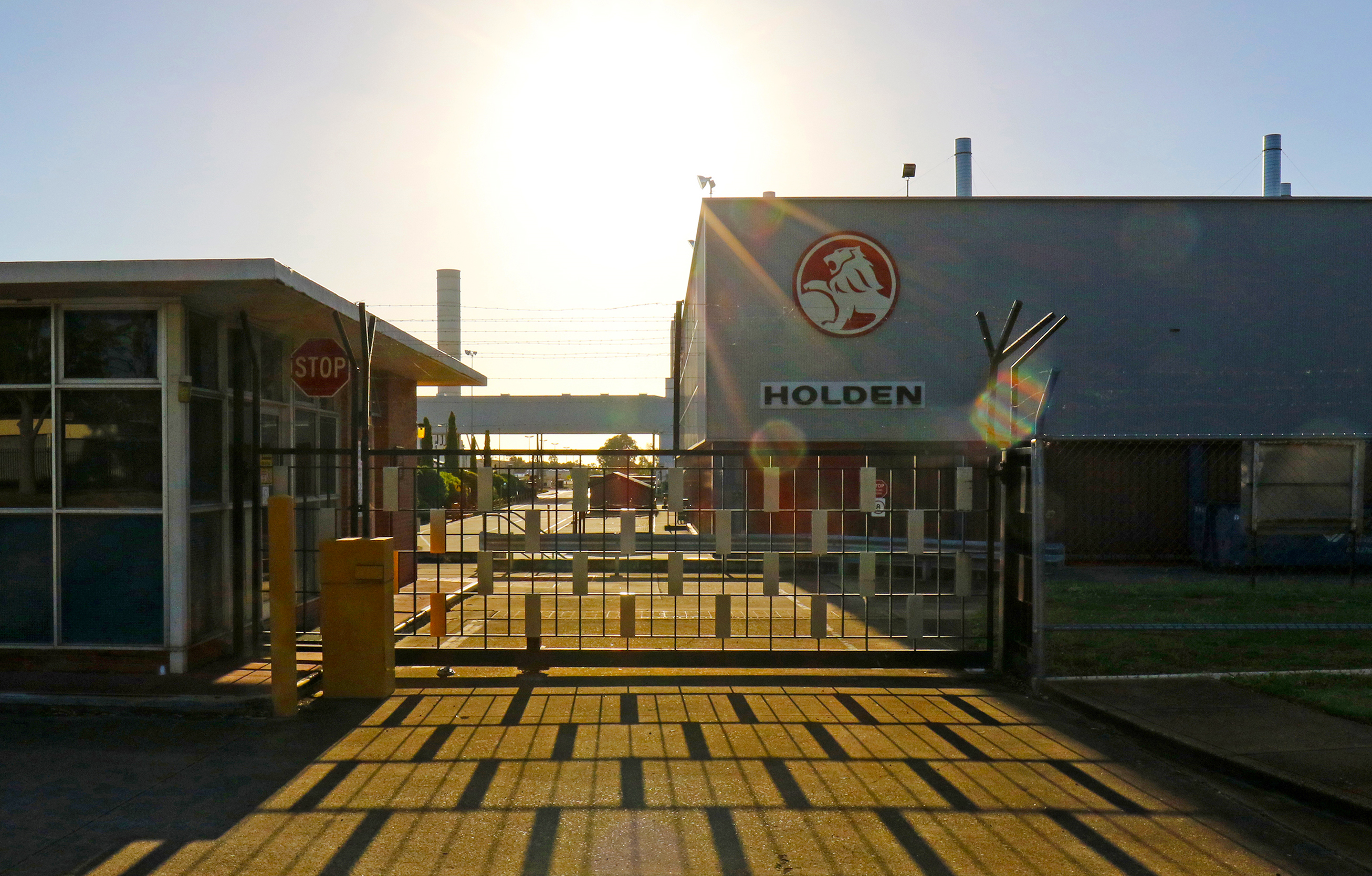 11 November 2022
Jacob Irving – presentingPhD Candidate and Project Officer, UniSA Business
Akshay VijAssociate Professor,UniSA Business
Sally WellerAssociate Professor, UniSA Business
Andrew BeerExecutive Dean, UniSA Business
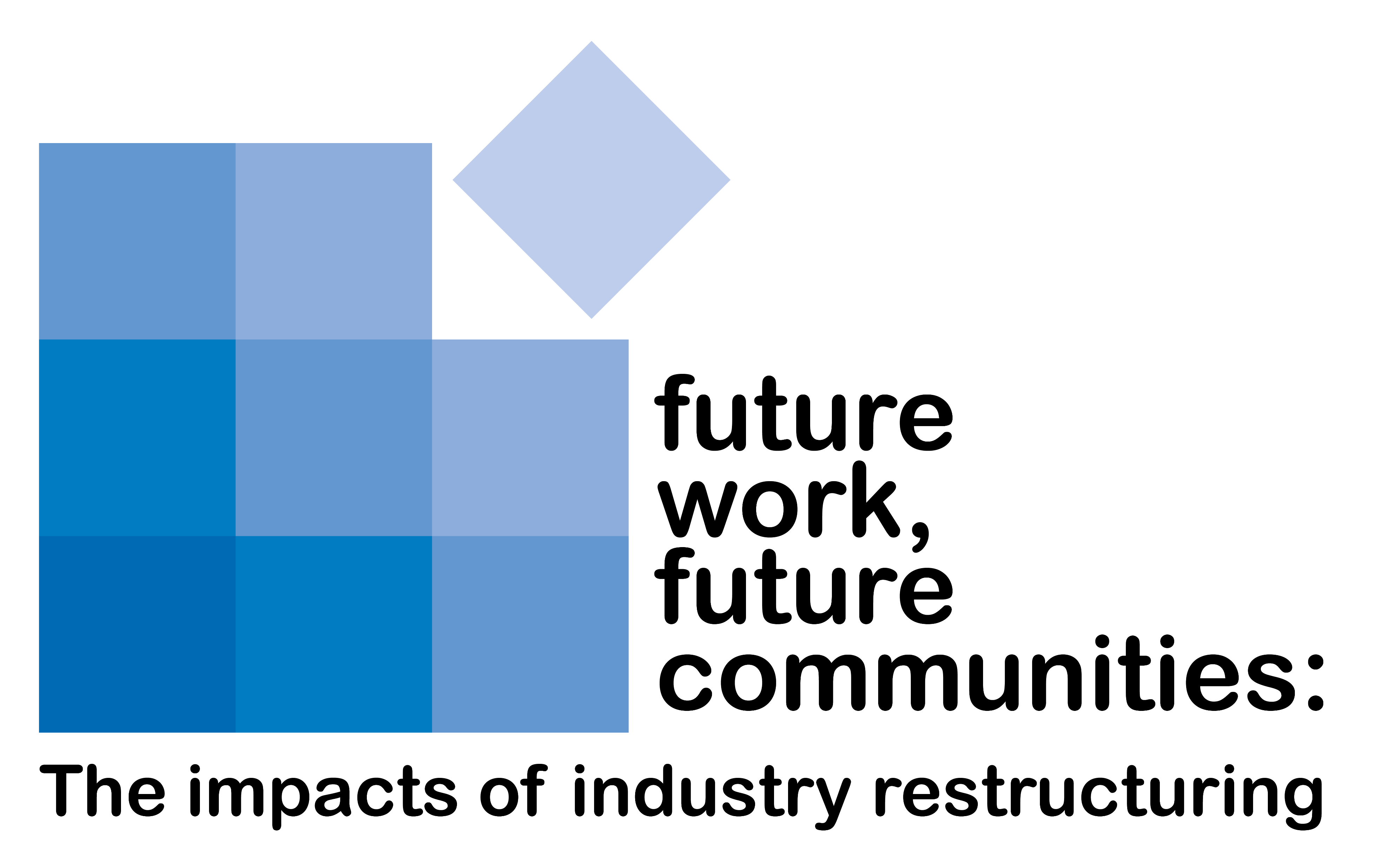 PHOTOS: SANDY HORNE
Labour Market Preferences in a Changing World of Work: A Discrete Choice Experiment
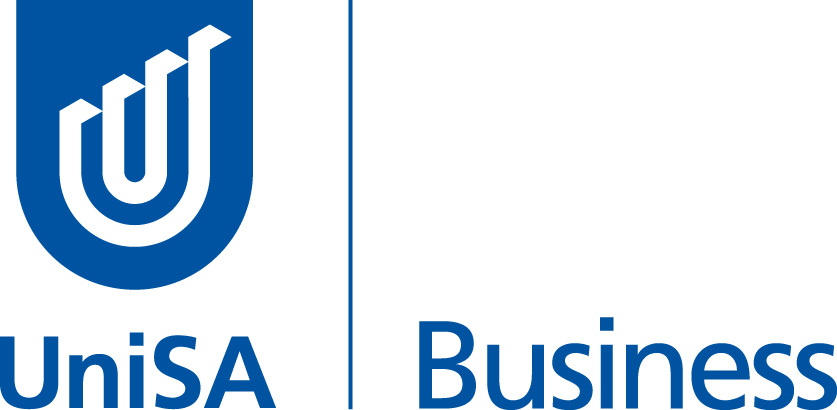 Job displacement and the search for meaningful work
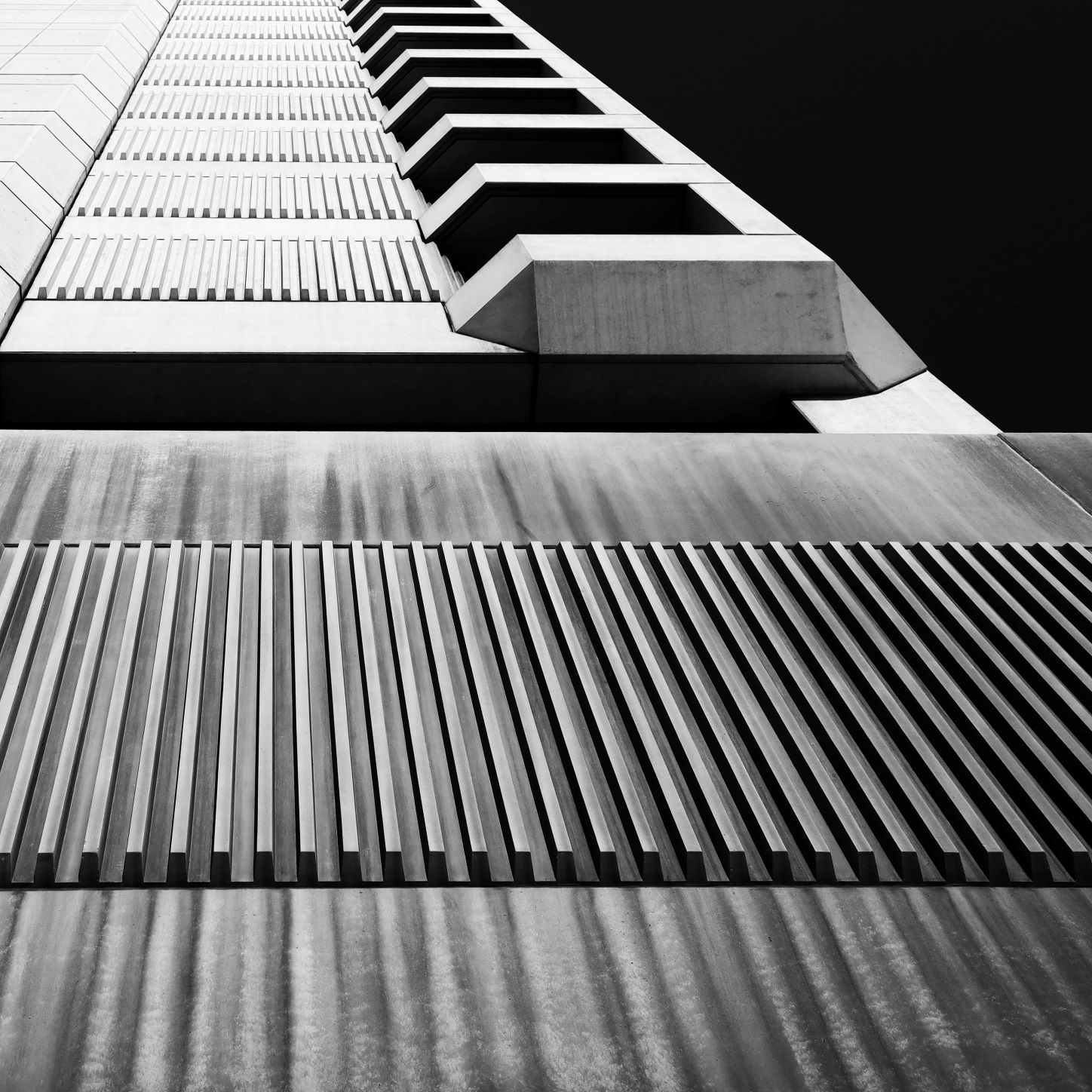 Displaced workers
Workers experience wage loss and insecure work conditions when re-entering the labour force
Meaningful work
Preferences for good wages comes second to job interest, work appreciation and organisational inclusivity
Workers place value on autonomy, competence and work relationships
Positive predictor of productivity, organisational behaviour and quality of goods and services
Negative predictor of absenteeism, retirement intentions, poor performance and labour turnover
Our study provides insights on:
Job preferences of displaced workers and compensating wage differentials for job attributes of meaningful work
Degree of heterogeneity in displaced worker preferences
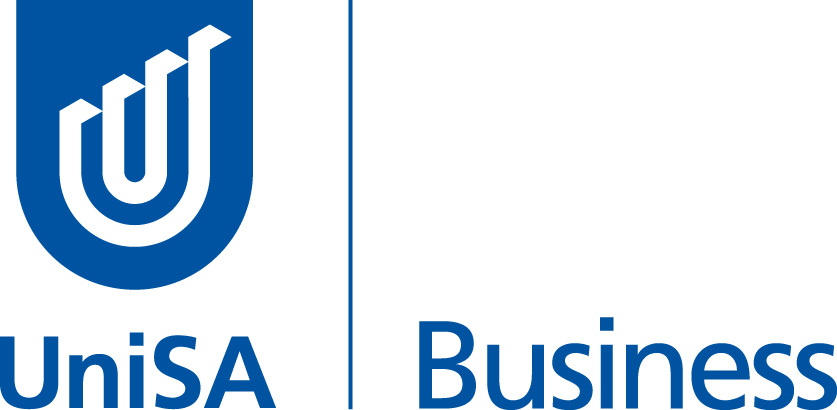 Discrete Choice Experiment
Online Stated Preference Survey
Administered December 2021 to Feb 2022
309 respondents
Active in the labour market – employed/unemployed
Retrenched during the automotive plant closures in Australia
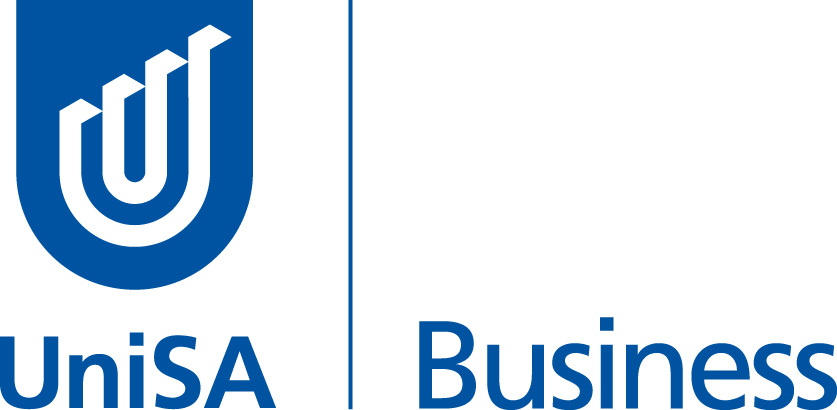 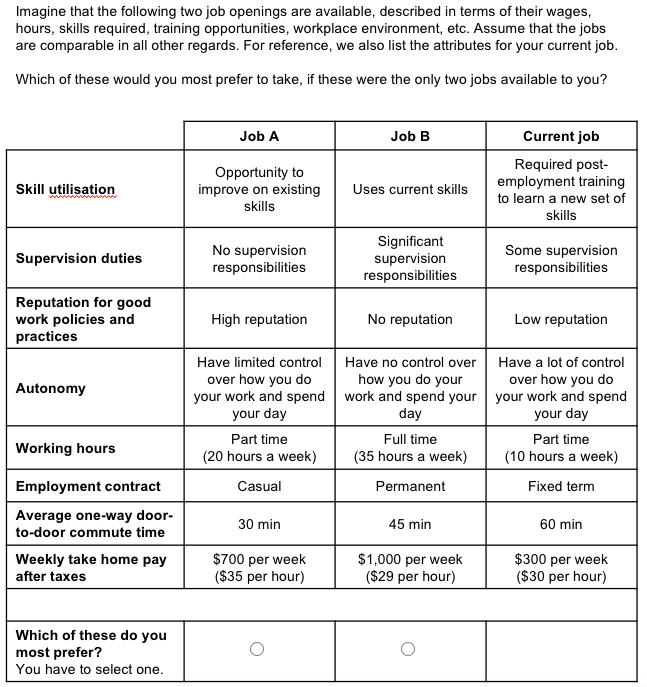 Question Example
Job choices
Current job shownfor reference
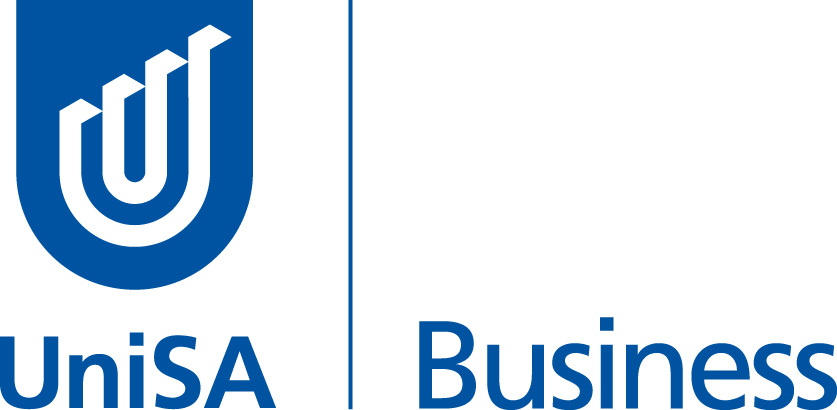 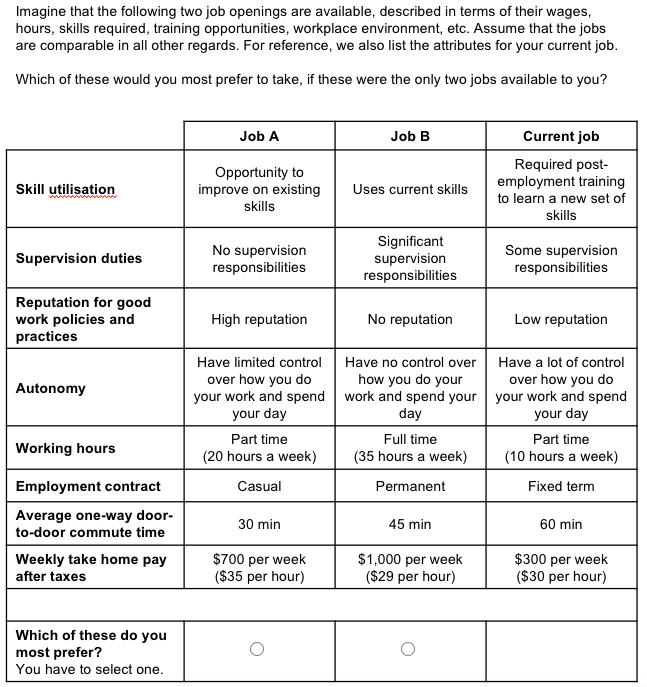 Question Example
Job choices
Current job shownfor reference
Attributes
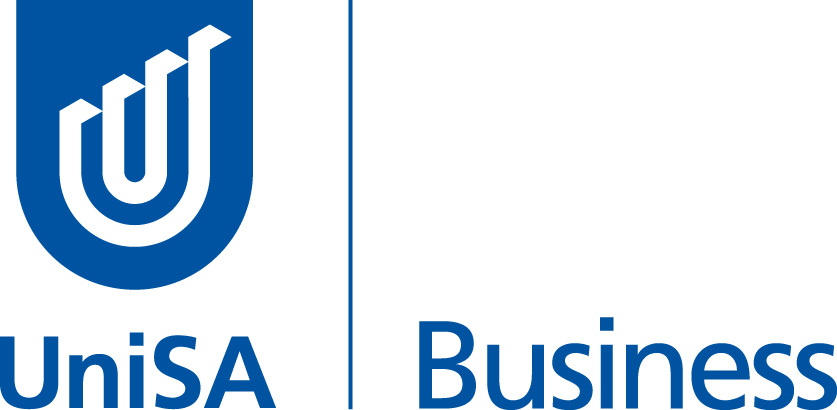 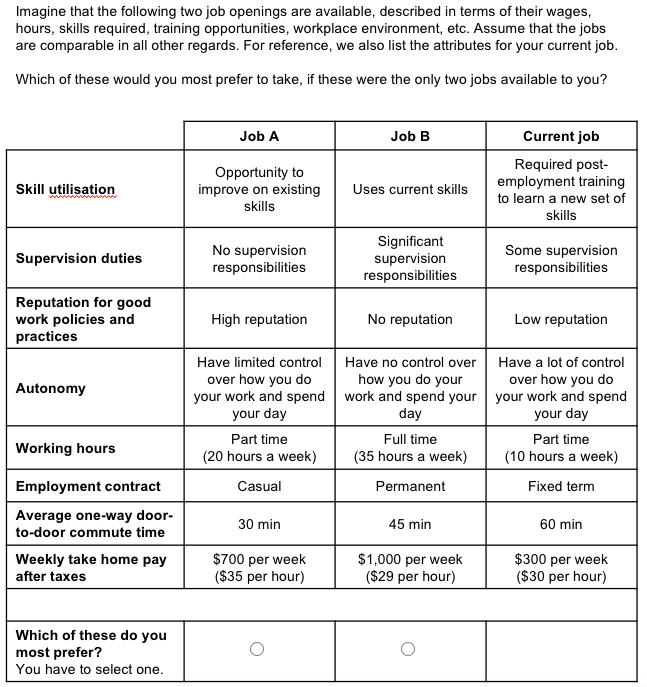 Question Example
Job choices
Current job shownfor reference
Attributes
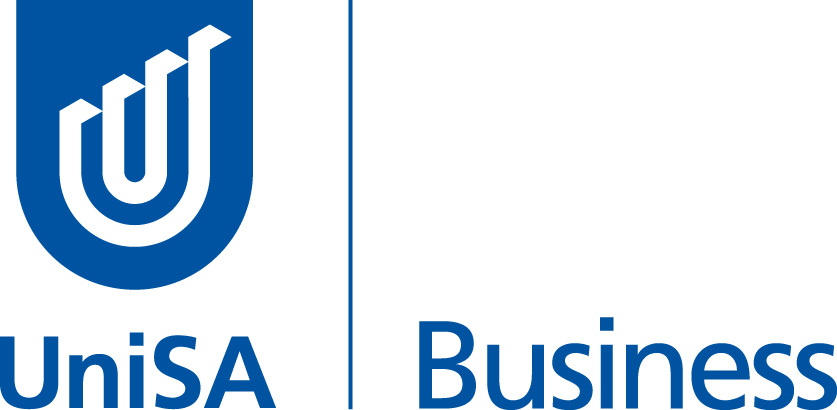 Scale of levels for each attribute
Attribute Design
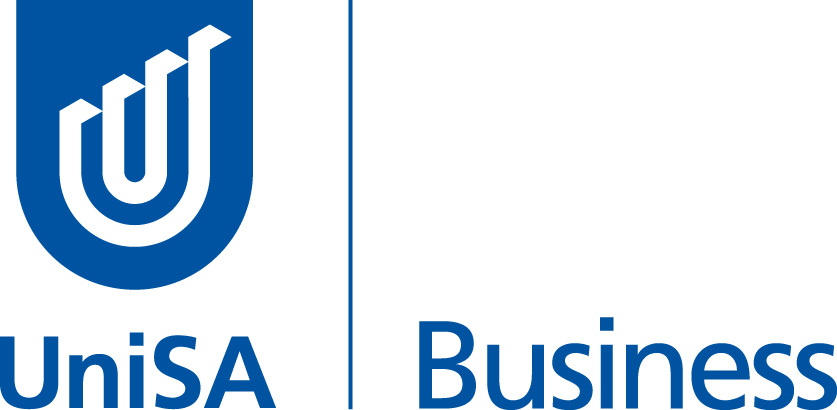 Scale of levels for each attribute
Attribute Design
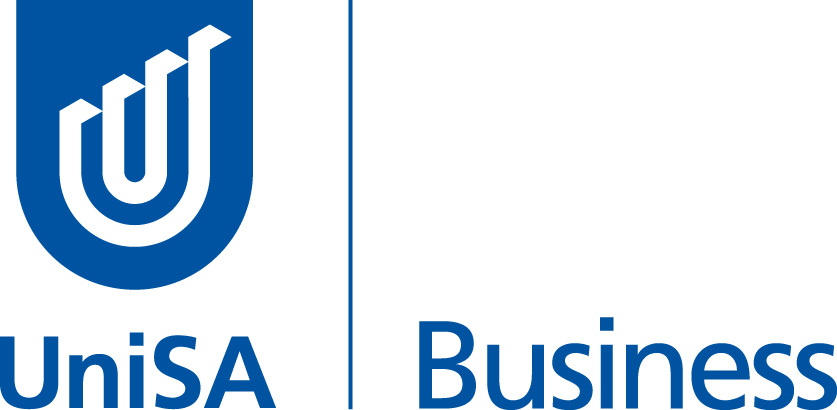 Scale of levels for each attribute
Attribute Design
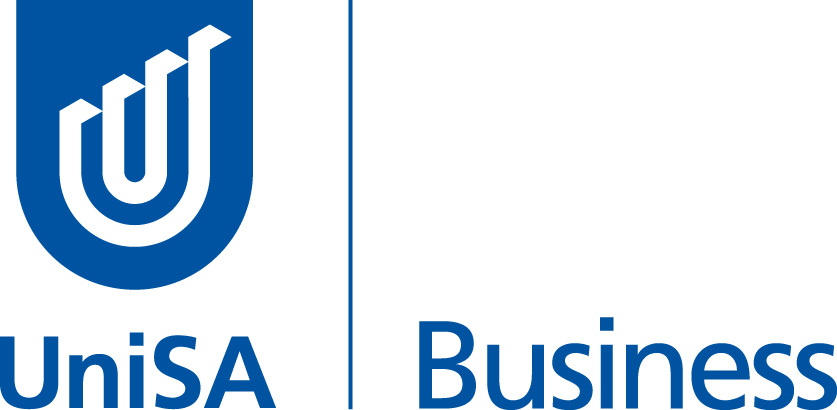 Scale of levels for each attribute
Attribute Design
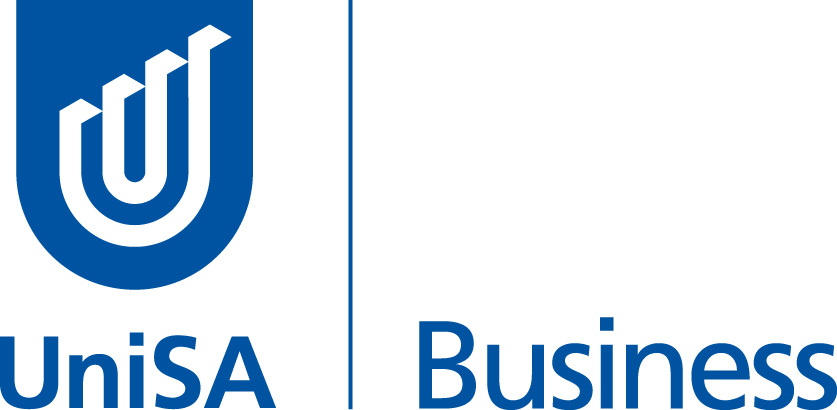 Scale of levels for each attribute
Attribute Design
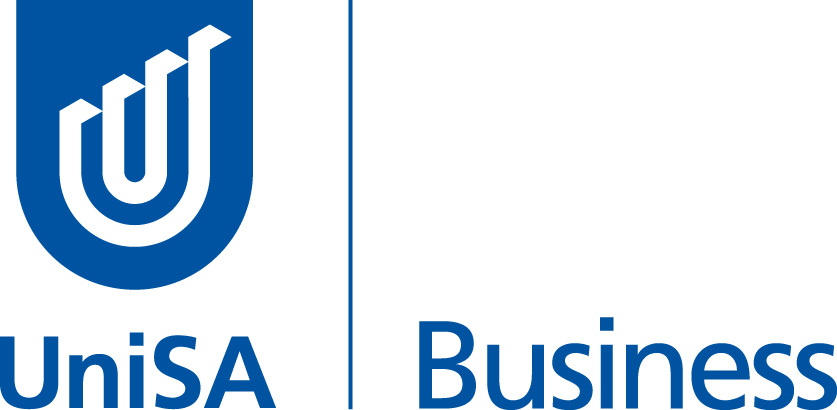 Key findings 1 – worker preferences
Autonomy, and employer reputation for good work policies and practices, are the two most important non-pecuniary job attributes, with compensating wage differentials around 5 AUD per hour (3.5 USD)
Job security (as denoted by contract tenure) and skill utilisation are also important, but less so than the above attributes, with compensating wage differentials around between 1 AUD and 3 AUD per hour (.7 USD to 2 USD).
Supervision duties do not seem to be an important attribute, showing up as insignificant in the model.
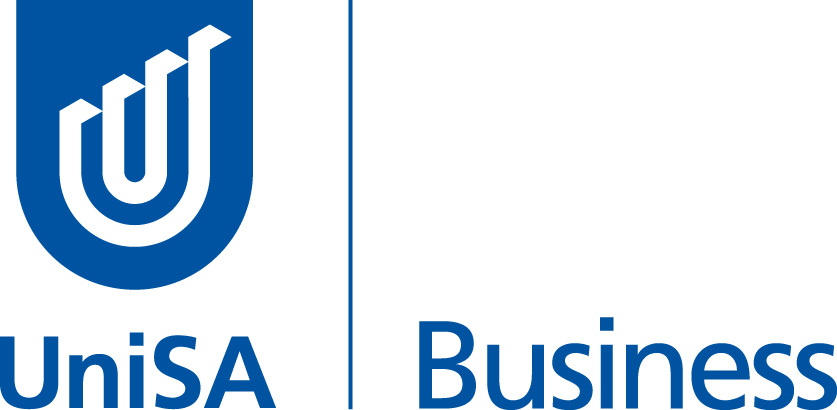 Summary statistics for responses to different attitudinal statements
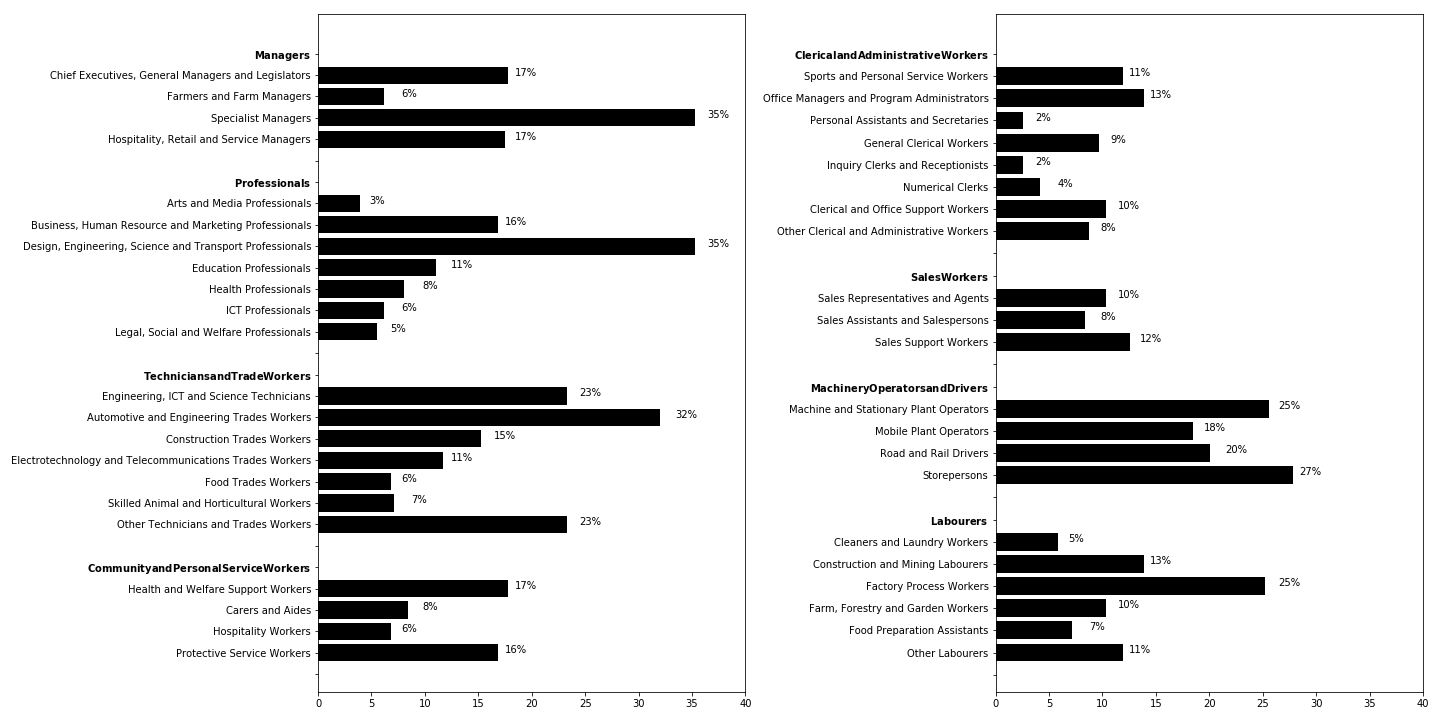 Proportion of respondents that indicated they would be interested in working in different occupations
Key finding 2 – homogeneity
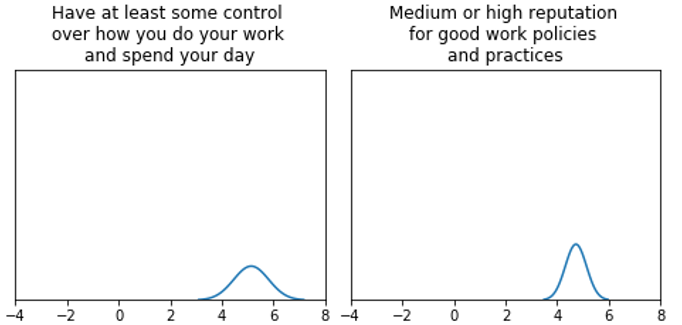 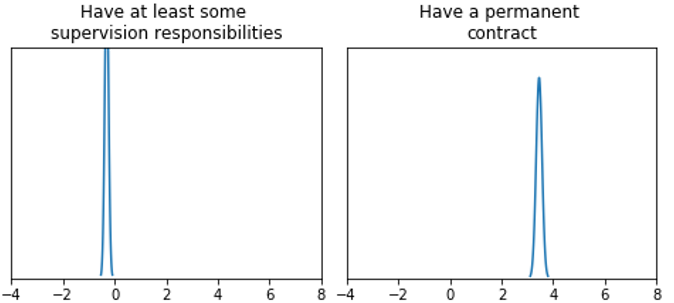 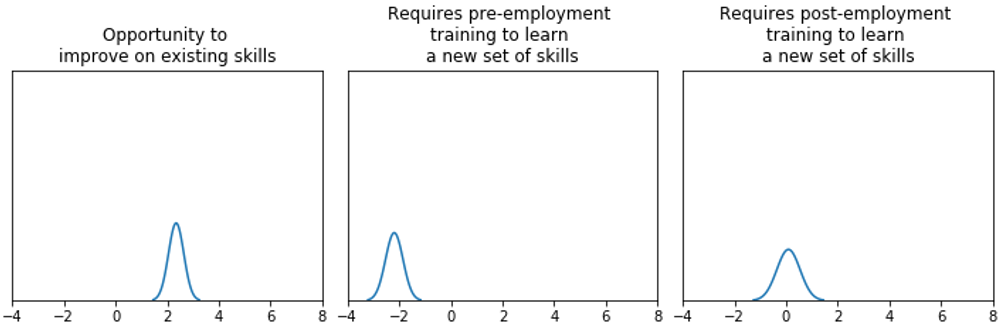 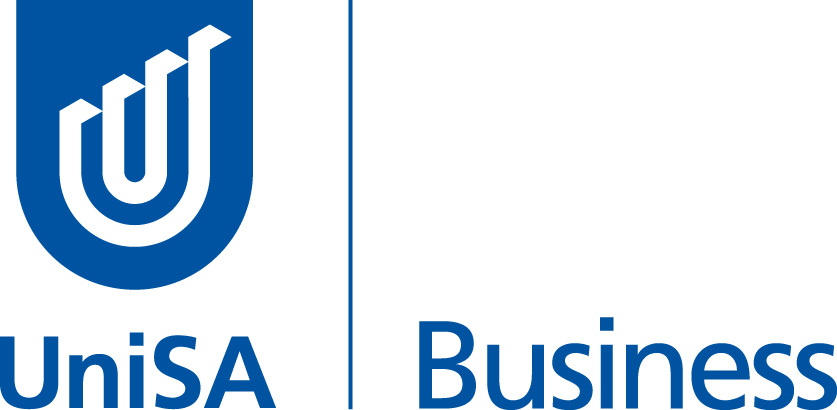 Key finding 3 – degrees of heterogeneity
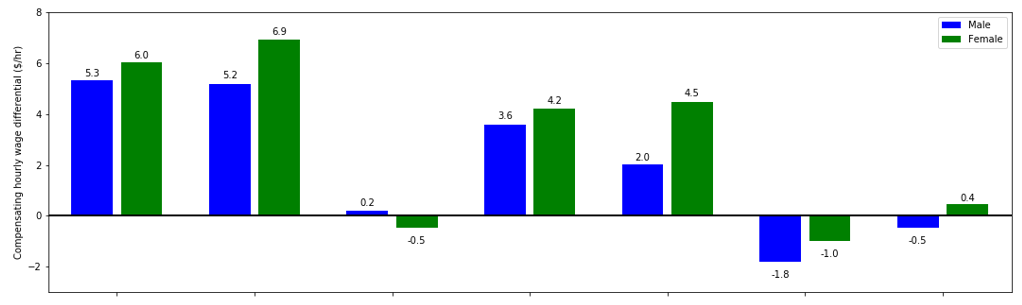 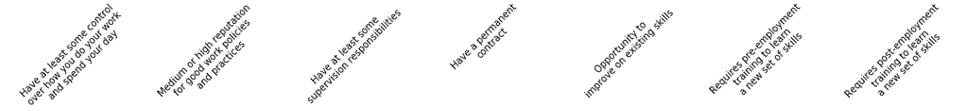 Systematic heterogenous worker preferences – GENDER
Key finding 3 – degrees of heterogeneity
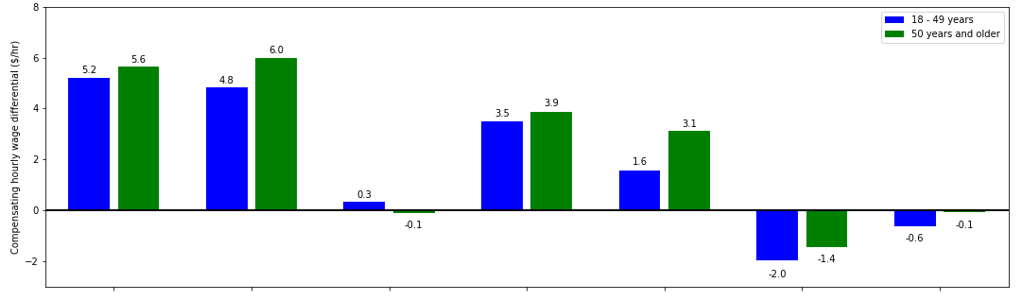 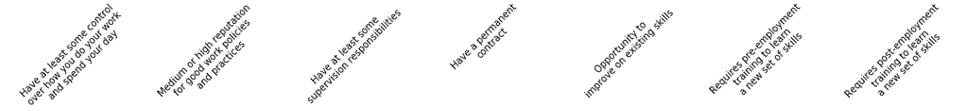 Systematic heterogenous worker preferences – AGE
Key finding 3 – degrees of heterogeneity
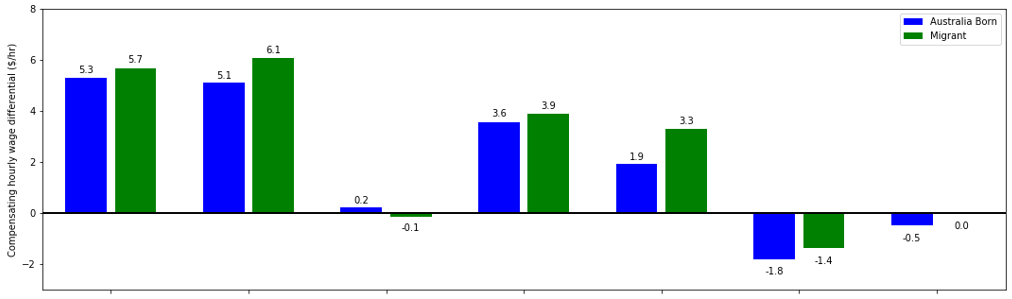 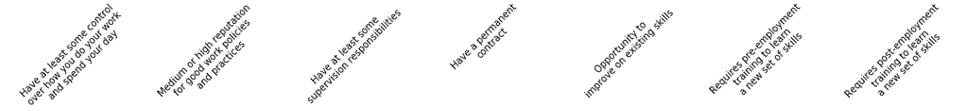 Systematic heterogenous worker preferences – COUNTRY OF BIRTH
Conclusions
Our data show
Soft attributes of work matter most to workers transitioning into new work after displacement
Worker autonomy and firm reputation for good work policies and practices matter most
Job security and skill utilisation are nevertheless important
Preferences are mostly homogenous in our sample
Gender, age and country of birth do play some role in worker preferences
Governments and large firms have a significant role to play in managing labour market disruptions
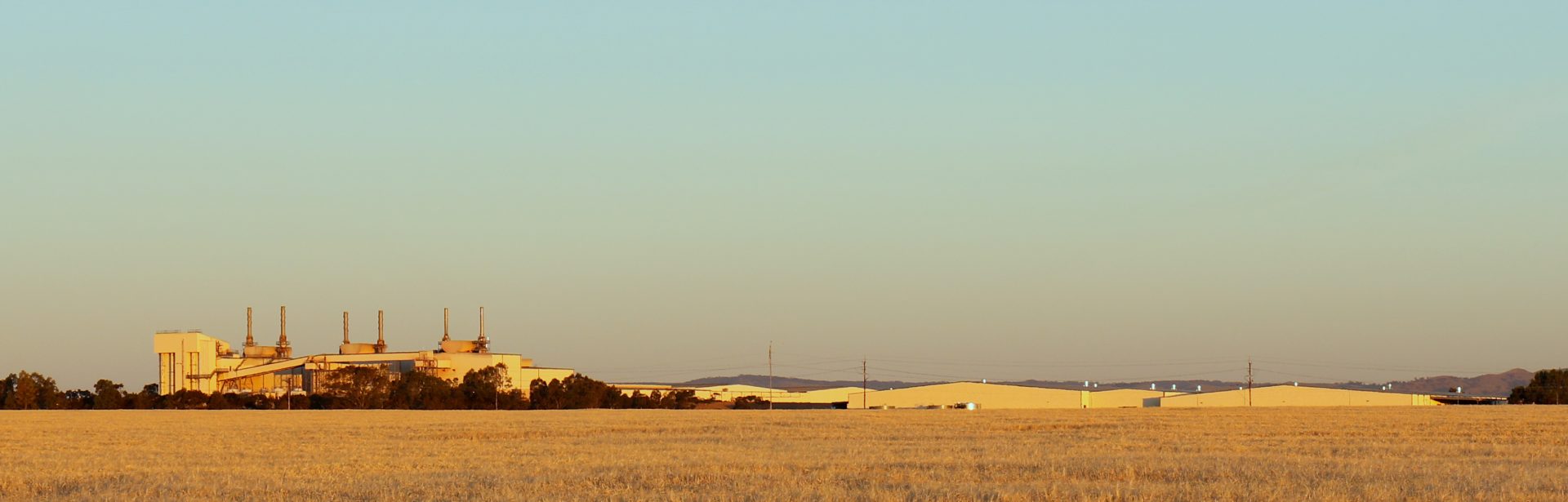 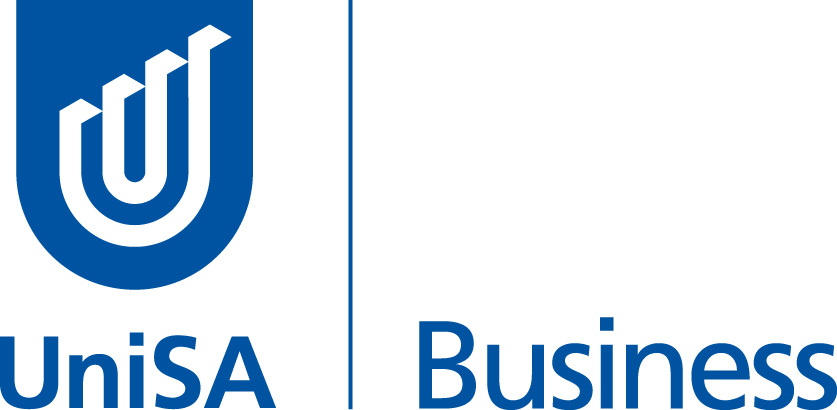